République Algérienne Démocratique et Populaire
Ministère de l’enseignement supérieur et de la recherche scientifique
Faculté des Sciences de la Terre et de l’Univers, Sciences de la Nature et de la Vie
Département de Biologie
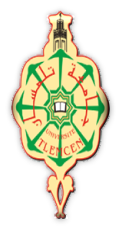 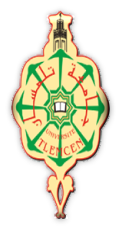 Cours  « Enzymologie microbienne»
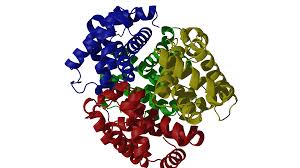 L3 MICROBIOLOGIE
Dr.  Mouderas F
Année Universitaire: 2024/2025
Unité d’enseignement transversale (UET) 
Semestre 5 
Coefficient : 1
Crédits :1
Volume horaire : 1h30 cours/TD /semaine
Mode d’évaluation :  Contrôle continu + Examen semestriel
Connaissances préalables recommandées: Notions de base en biochimie générale , en microbiologie générale et en chimie générale
Objectifs de l’enseignement : 

Acquérir les notions de bases sur l’enzymologie et les enzymes microbiennes à intérêts industriel. 
Définir les termes : enzyme, substrat, produit, coenzyme, activateur, inhibiteur, réaction enzymatique, voie métabolique, enzyme-clé.
Références bibliographiques : 
Biochimie métabolique, Cl. Audigié, F. Zonszain. Ed. Doin, 1993. 

Les enzymes, J. Pelmont. Ed. Sciences, 1996. 

Production, purification and application of microbial enzyme, AK. Patel, R.Singhania, A. Pandey . Biotechnology of Microbial Enzyme, 2017. 

[url=https://www.aquaportail.com/dictionnaire/definition/2468/enzyme]enzyme.
Contenu de la matière
I. Généralités sur les enzymes
II. Energie de réaction et cinétique enzymatique
III. Les facteurs influençant la catalyse enzymatique
IV. La régulation de l’activité enzymatique
V. Les enzymes microbiennes d’interêt industriel
Your presence is mandatory !!!
Votre présence est obligatoire !!!
Introduction
Introduction générale
Les organismes vivants sont le siège d’innombrables réactions biochimiques.
Ces réactions constituent : le métabolisme
Le métabolisme
Le métabolisme désigne l'ensemble des réactions biochimiques qui se produisent dans un organisme pour maintenir la vie. Il englobe deux grandes catégories : catabolisme et anabolisme
Métabolisme = Catabolisme + Anabolisme
Catabolisme (dégradation): les réactions qui décomposent des molécules complexes en molécules plus simples, libérant de l'énergie 
par exemple:  la digestion des aliments.
Molécules complexes Molécules simples + Énergie
2. Anabolisme (synthèse): les réactions qui synthétisent des molécules complexes à partir de molécules plus simples, nécessitant de l'énergie par exemple : la formation de protéines à partir d'acides aminés
Molécules simples + Énergie  Molécules complexes
Ces réactions se déroulent grâce à la présence de macromolécules biologiques : « les enzymes »




sans les enzymes, de nombreux processus biologiques seraient impossibles ou se dérouleraient à une vitesse insuffisante pour soutenir la vie.
Les enzymes sont les acteurs du métabolisme cellulaire
Les enzymes ont donc un rôle vital
Enzymologie
Enzyme
Logie
Le terme enzymologie est composé de deux éléments :
Enzyme
2. Logie : Ce suffixe provient du grec "logia", qui signifie "étude" ou "science’’
Ainsi, l’enzymologie se définit comme la science qui étudie les enzymes, leur structure, leur fonction, leurs mécanismes d'action, ainsi que leur rôle dans les processus biologiques. Elle explore également les facteurs qui influencent leur activité et leur régulation, ainsi que leurs applications dans divers domaines
Définition de l’enzymologie:
L'enzymologie est la partie de la biochimie qui étudie les propriétés structurales et fonctionnelles des enzymes.
Elle s’intéresse aussi à décrire la vitesse des réactions catalysées par les enzymes (cinétique enzymatique).
Contexte historique
L’histoire des enzymes s’étend sur plusieurs siècles :
Antiquité et Moyen Âge
Antiquité : Les premières observations sur les effets de certaines substances biologiques remontent à l’Antiquité, où des cultures utilisaient des enzymes naturellement présentes dans des aliments fermentés, comme le pain et le vin.
Moyen Âge : Les alchimistes ont commencé à étudier les propriétés des substances, mais la notion d’enzymes en tant que catalyseurs biologiques n’était pas encore définie.
18e siècle :
Travaux de Spallanzani et Réaumur (1750-1760) : ( études sur la digestion des aliments)
Les travaux de Spallanzani et de Réaumur mettent en évidence le rôle des fluides digestifs dans la digestion des aliments.
Bien que le terme « enzyme » n'ait pas encore été inventé, ces observations ont suggéré qu'il existait des substances biologiques actives responsables de la décomposition des aliments, préfigurant l'idée d'enzymes.
Contexte historique
19e siècle
1833 : le scientifique français Anselme Payen, a isolé la première enzyme (la diastase) à partir du malt (céréale). Il a découvert que cette enzyme pouvait décomposer l’amidon en sucre.
1836 : Theodor Schwann isole la pepsine (la première enzyme isolée à partir d’un tissu animal).
1850 : Berzelius Concept de la catalyse
1857 : Louis Pasteur démontre que les levures sont des organismes vivants responsables de la fermentation, et observe que ces micro-organismes produisent des substances nécessaires aux réactions chimiques de fermentation,
   1878: Kühne substance responsable de fermentation dans la levure, il l’appelle enzyme (du grec « en » = dans, 
  et « zymo » = levure signifiant « dans la levure » 
20e siècle
1907 : Arthur Harden et William John Young proposent que les enzymes sont des protéines et montrent que leur activité peut être modulée par divers facteurs.
1910 : Henri et Michaelis Définition des paramètres cinétiques 
1926 : James B. Sumner purifie et cristallise la première enzyme l’uréase, prouvant que les enzymes sont des protéines.
1940s-1950s : Le modèle clé-serrure, proposé par Emil Fischer, décrit comment les enzymes interagissent spécifiquement avec leurs substrats.
( propriétés principales des enzymes = protéines jouant le rôle de catalyseurs biologiques à très forte efficacité
Contexte historique
Découvertes récentes
1958: Sanger publication de la première séquence d’une enzyme « ribonucléase ». (Prix Nobel)

1960 : Monod et Koshland étudient l’allostérie et la cinétique catalytique ( Notion de régulation)

1960s-1970s : La biologie moléculaire permet d’étudier les enzymes au niveau génétique, avec des découvertes sur la structure et le mécanisme d’action des enzymes.

1990s : Les techniques de génie génétique permettent de produire des enzymes recombinantes pour des applications industrielles et médicales.
Aujourd’hui
Les recherches continuent sur les enzymes, notamment dans des domaines comme la biotechnologie, la médecine, et la bioénergie, avec un intérêt croissant pour les enzymes extrêmes et les applications en développement durable.
Cette histoire montre comment la compréhension des enzymes a évolué, passant d’observations empiriques à une connaissance approfondie de leur structure et fonction, ouvrant ainsi la voie à de nombreuses innovations.
[Speaker Notes: Les enzymes recombinantes sont des protéines produites par génie génétique, où l'ADN d'une espèce est introduit dans une autre pour produire des enzymes spécifiques. Elles sont largement utilisées dans diverses applications, notamment en biotechnologie, pour la production de médicaments, la recherche et la synthèse de biomolécules. Ces enzymes peuvent offrir une efficacité accrue et une spécificité améliorée par rapport aux enzymes naturelles.]